Unidad 4 electricidad
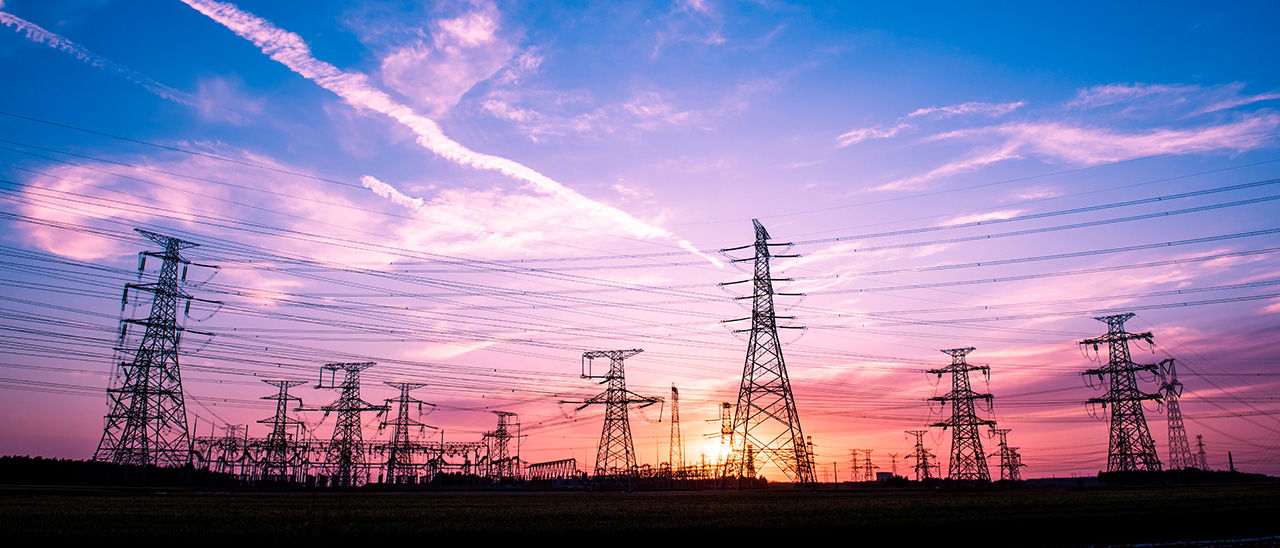 2
fenómenos vinculados al movimiento de cargas eléctricas que permiten el transporte y la transformación en otras formas de energía
De la carga eléctrica a la energía potencial
1
Los fundamentos físicos de la electricidad
3
Fundamentos teóricos  de fenómeno eléctrico
Concepto de carga eléctrica 
Ley de Coulomb
Campo eléctrico
Energía potencial
Potencial eléctrico




Estos conceptos nos permiten comprender la electricidad.
4
Del potencial a la corriente
2
Aproximaciones al circuito eléctrico
5
Aproximaciones al circuito eléctrico
Conducción metálica
Fuerza electro-motriz
Corriente eléctrica
Resistencia y resistividad
Ley de Ohm
Circuito de resistencia



Estos conceptos nos permiten acercarnos a los circuitos eléctricos.
6
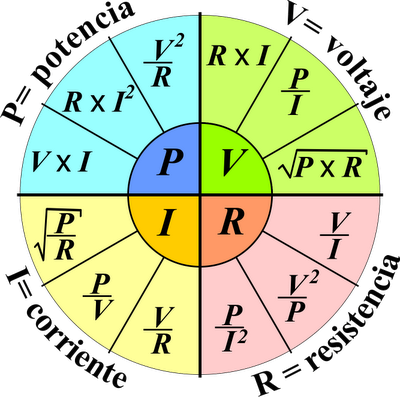 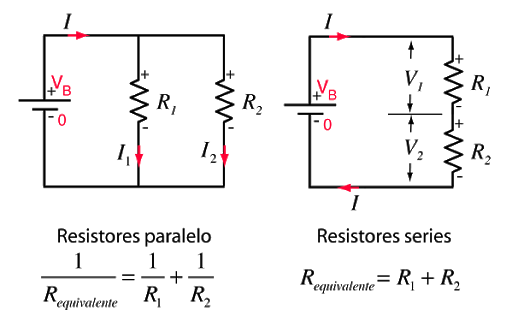 Machete
7
De la corriente a los circuitos eléctricos
3
Aproximaciones al empleo de la corriente eléctrica
8
Aproximaciones al uso de la corriente eléctrica
Instrumentos de medición
Conductores
Elementos de protección






Estos temas son fundamentales en el uso de la corriente eléctrica.
9
De los circuitos a las instalaciones eléctricas
3
Aproximaciones a la electricidad en la arquitectura
10
Aproximaciones a la electricidad en la arquitectura
Circuitos eléctricos
Tablero eléctrico
Planos eléctricos






Estamos a un paso del diseño de instalaciones eléctricas.
11
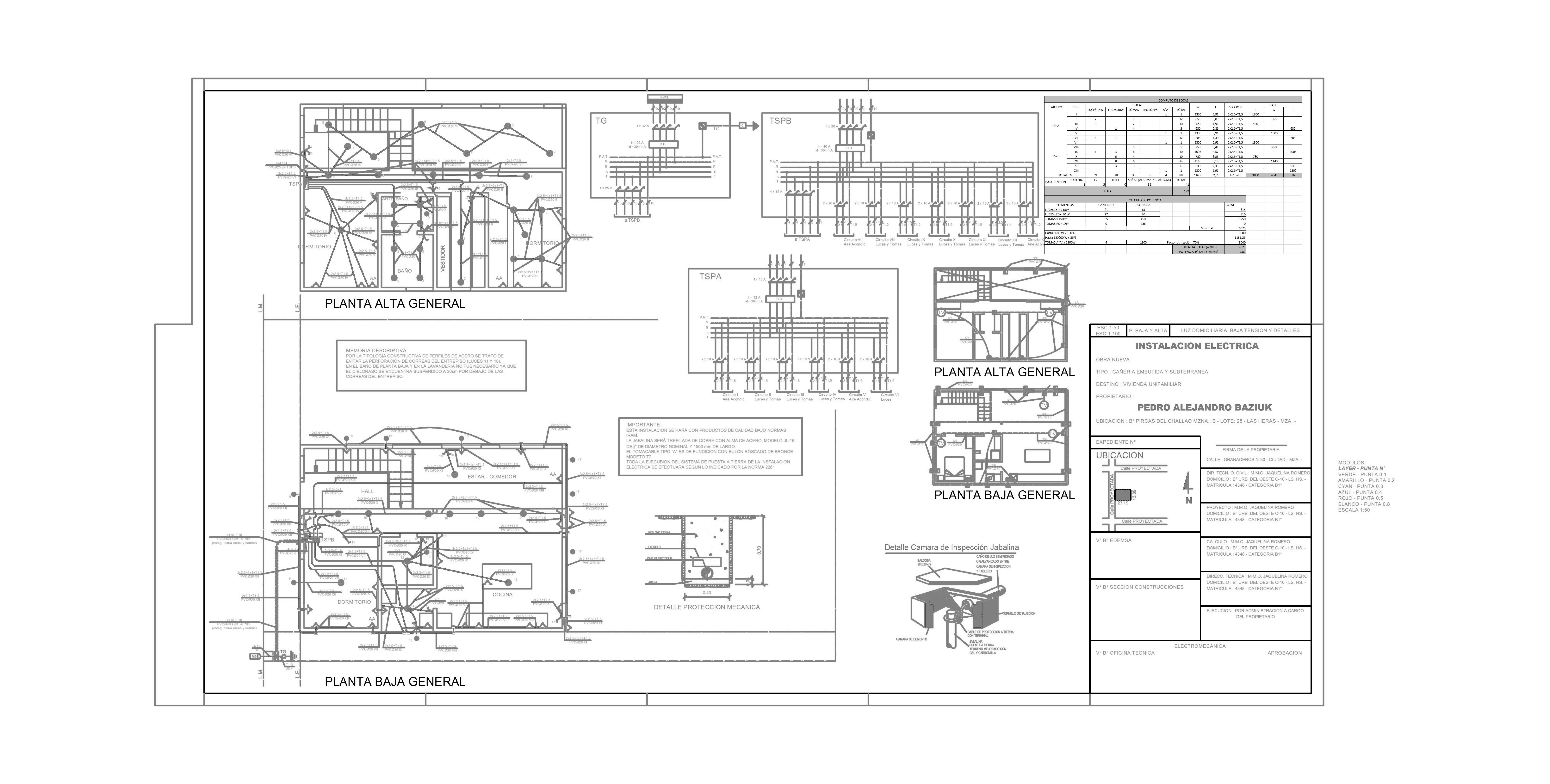 Ejemplo de plano eléctrico
12
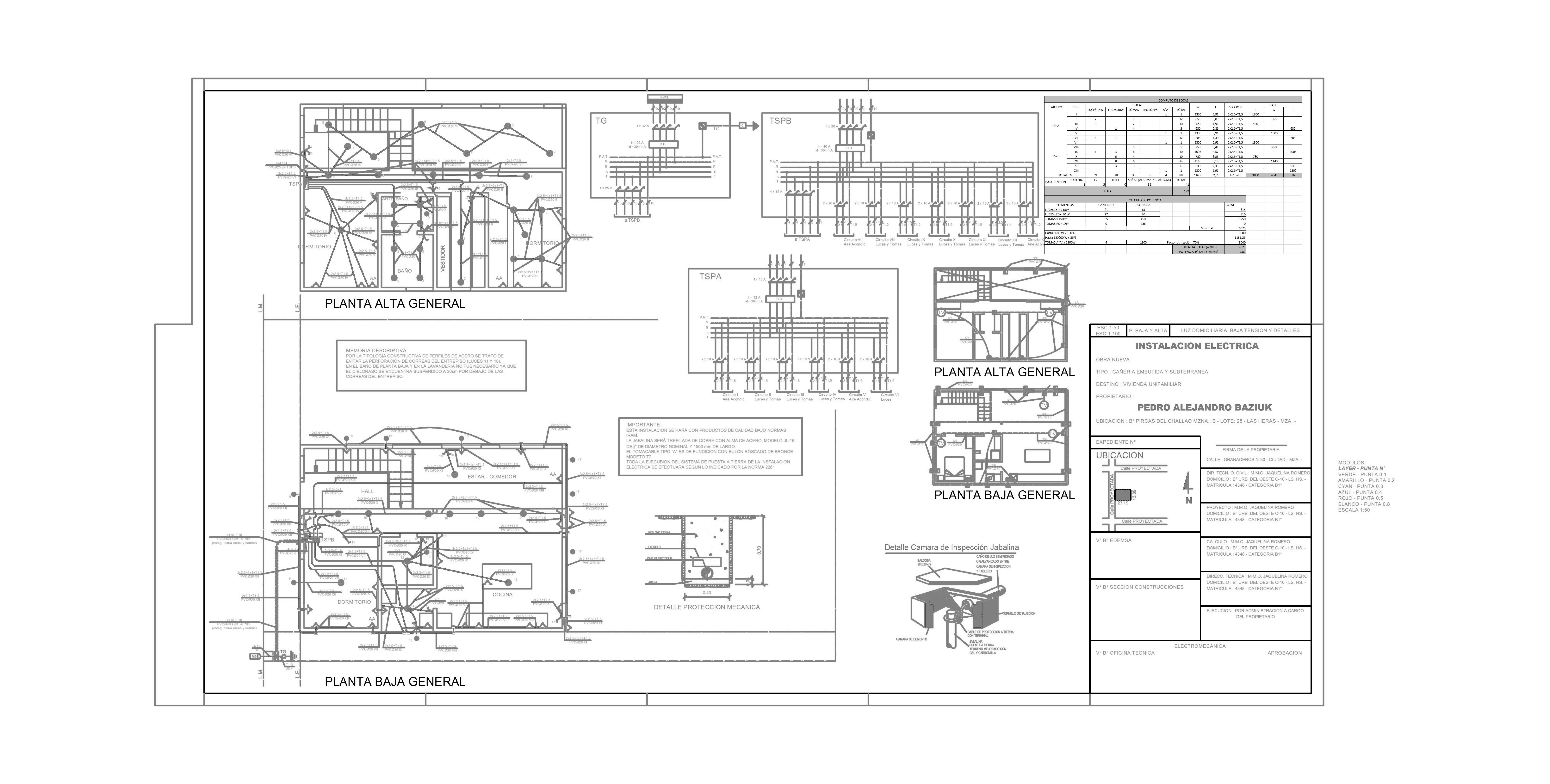 Jabalina descarga a tierra
13
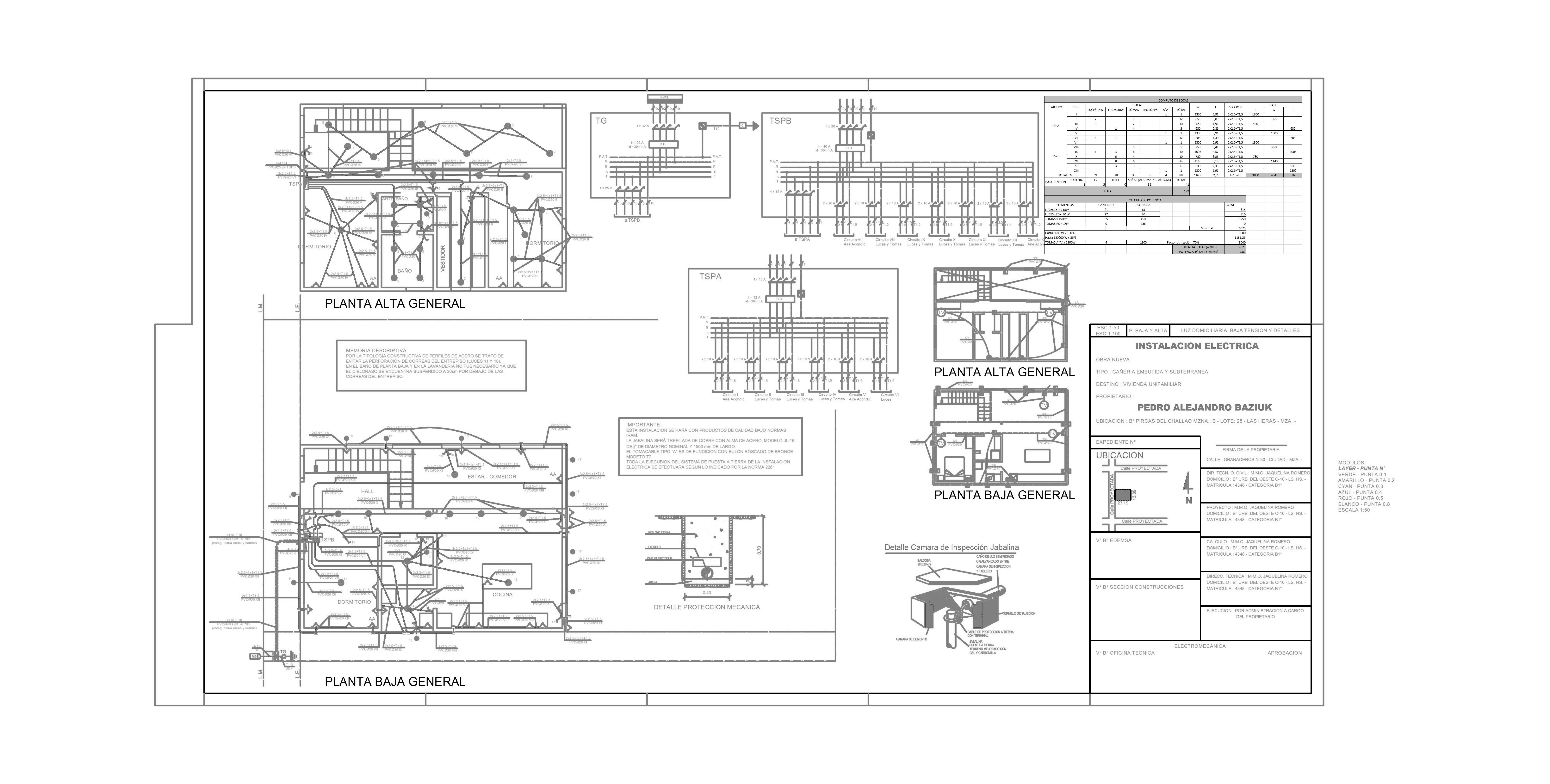 Tablero general y tablero secundario
14
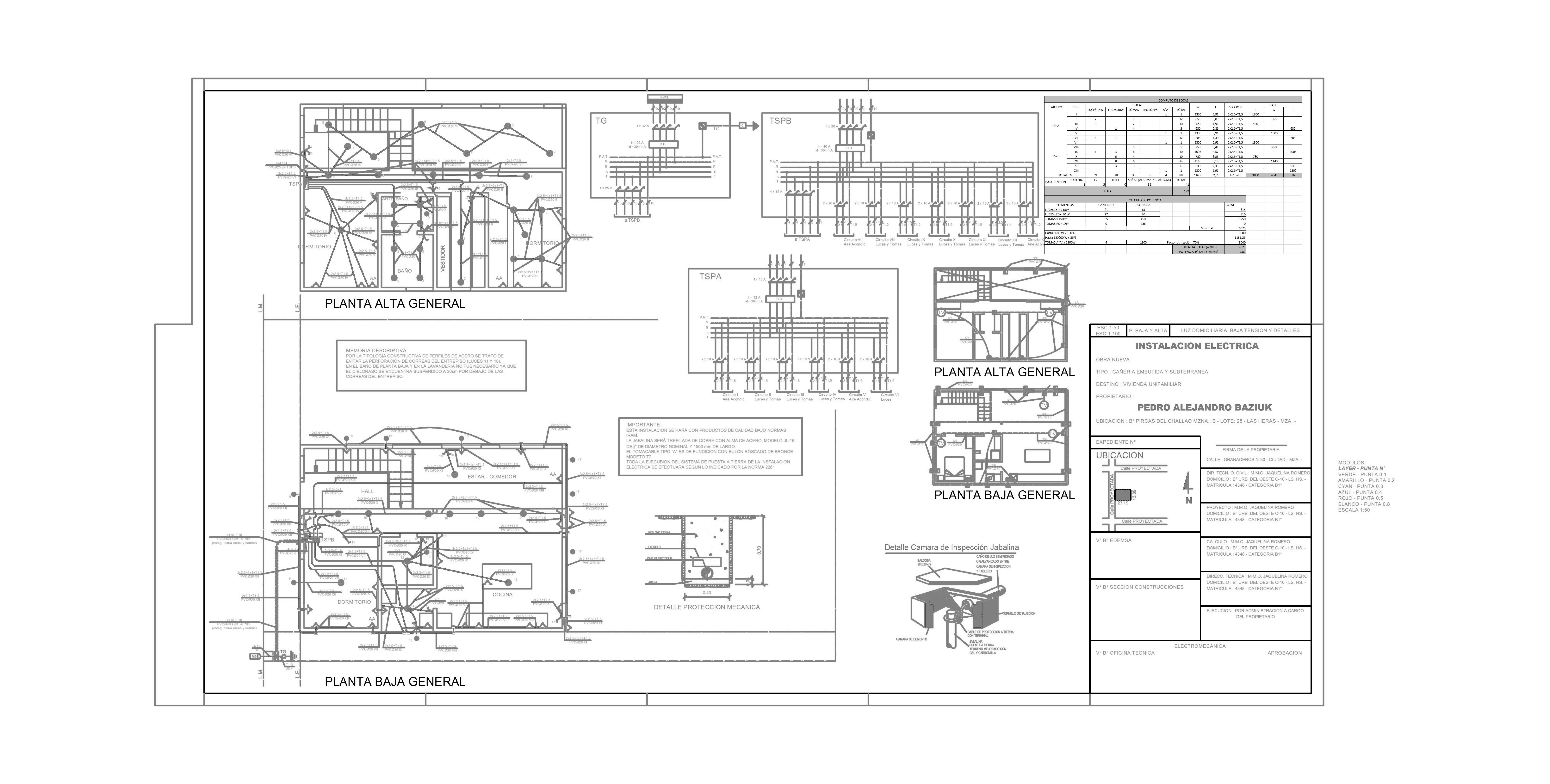 Tablero general y tablero secundario
15
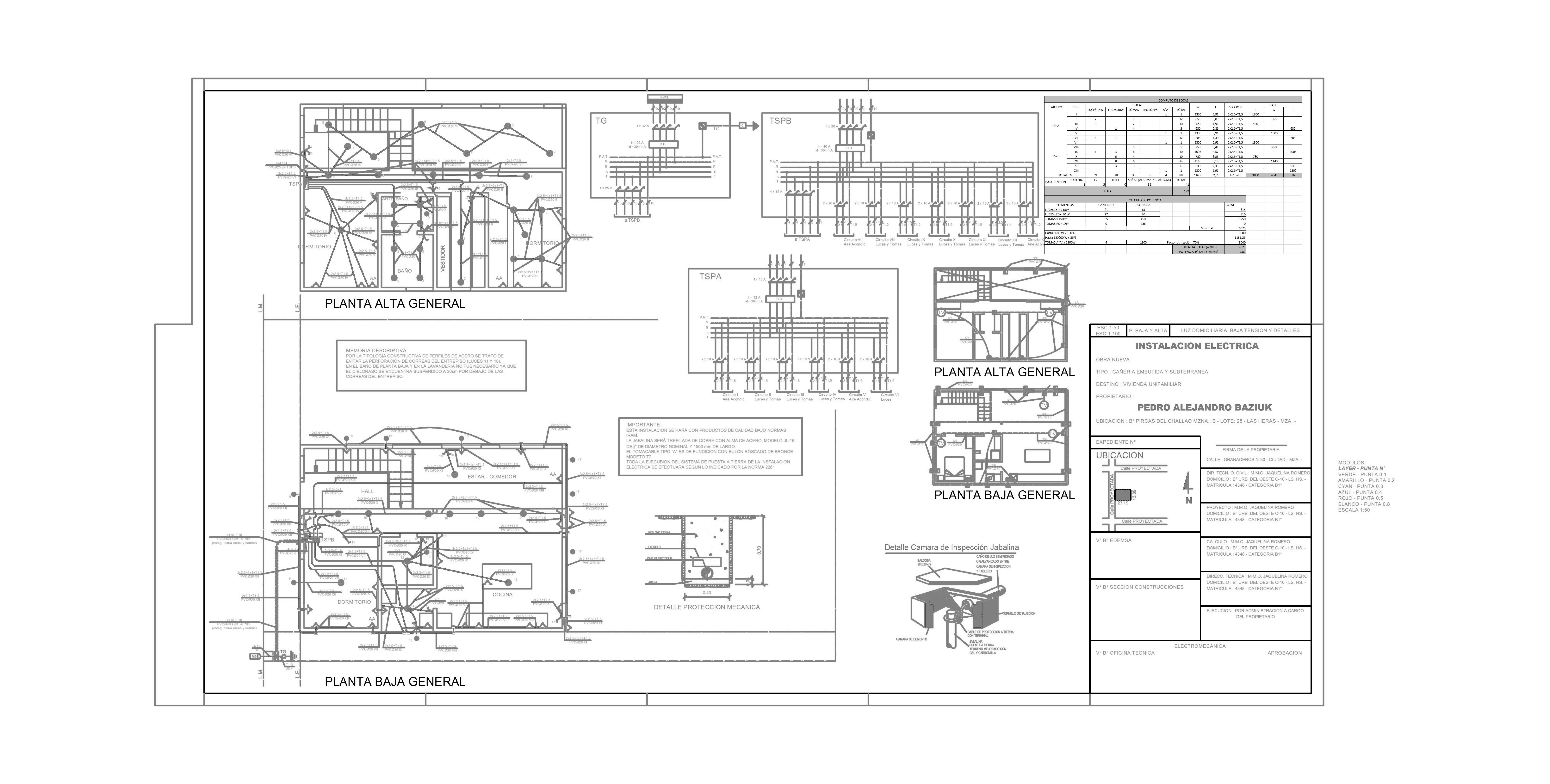 Tablero general y tablero secundario
16
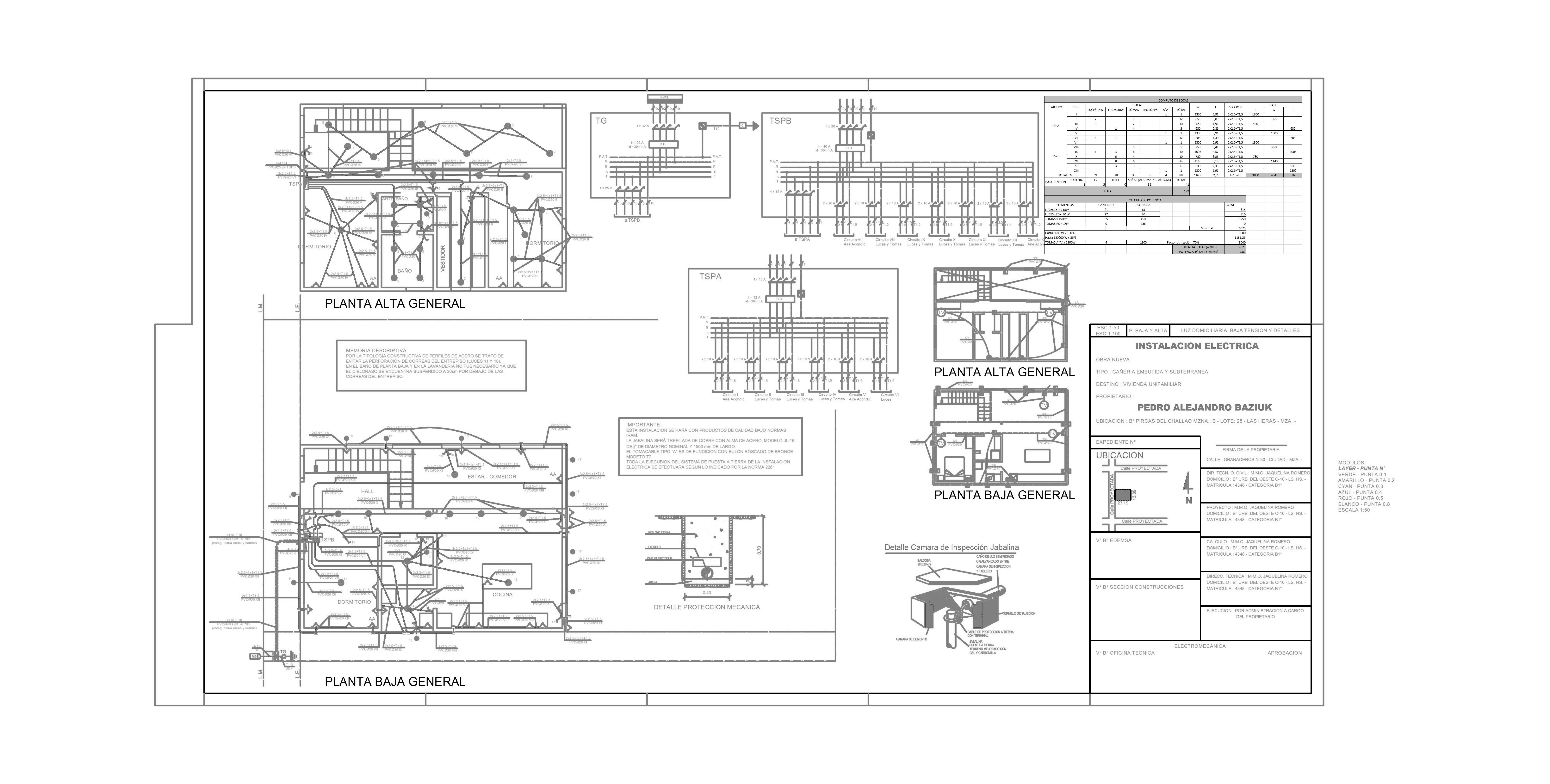 Cómputo de bocas
17
Tarea: leer la teoría
18